KỂ CHUYỆNLỚP TRƯỞNG LỚP TÔI
Nghe thầy, cô giáo kể chuyện
Dựa vào tranh, kể lại câu chuyện Lớp trưởng lớp tôi
Lớp trưởng lớp tôi
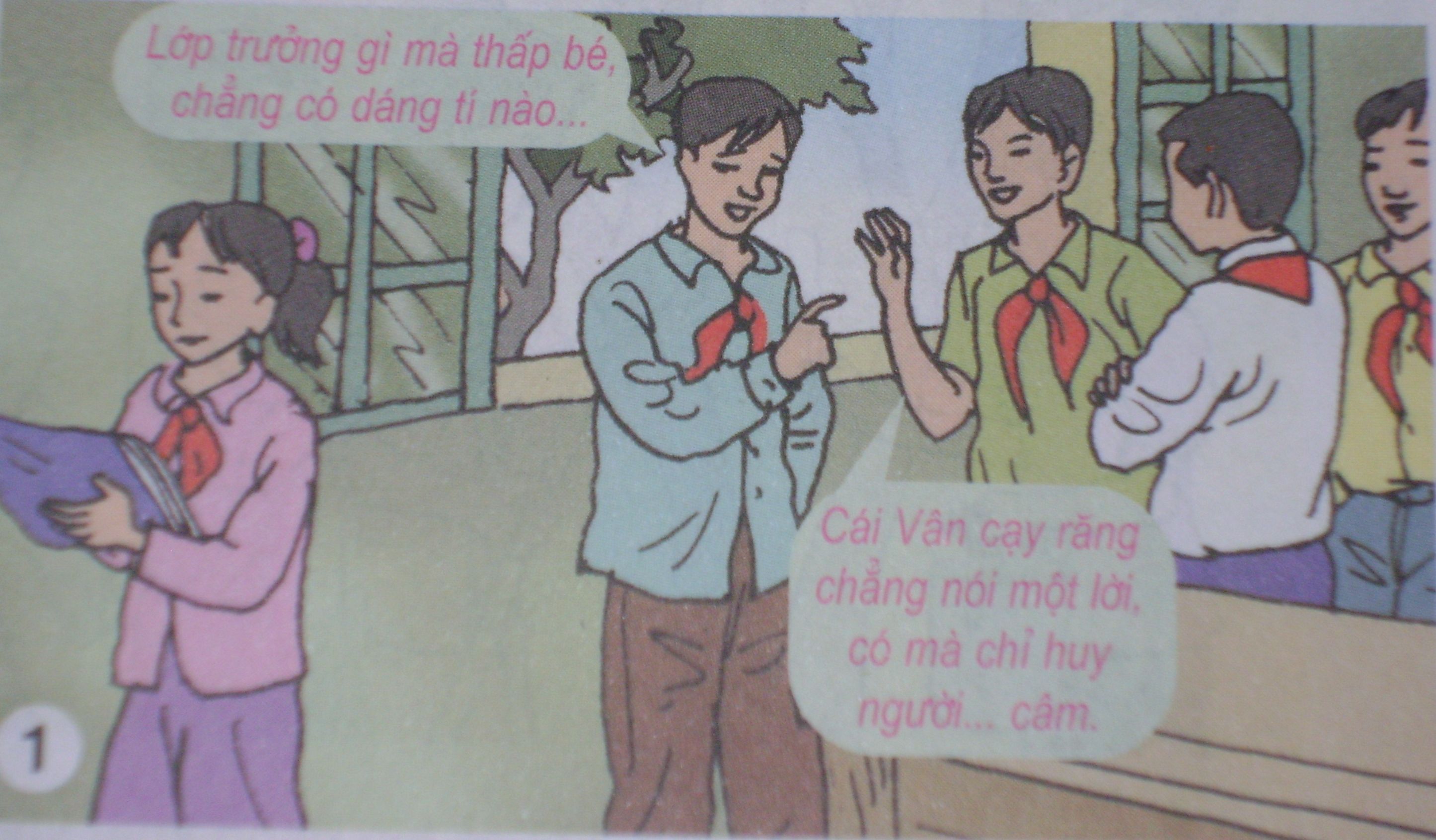 Lớp trưởng lớp tôi
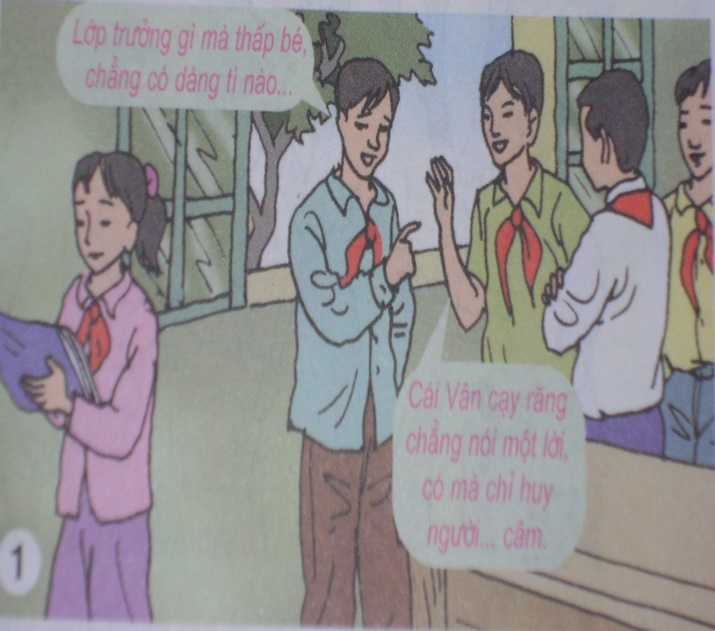 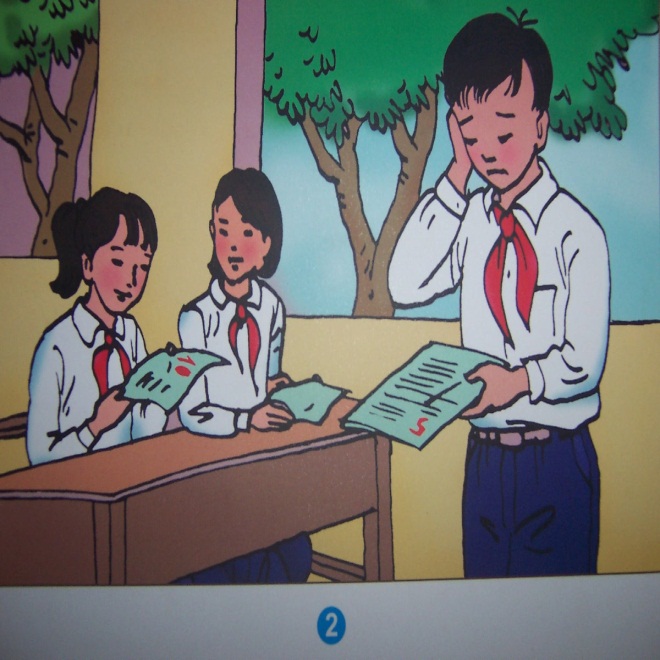 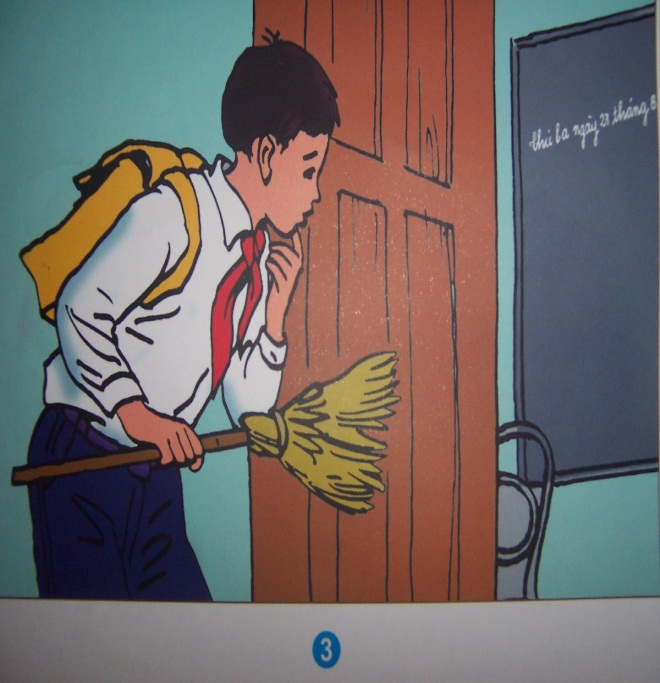 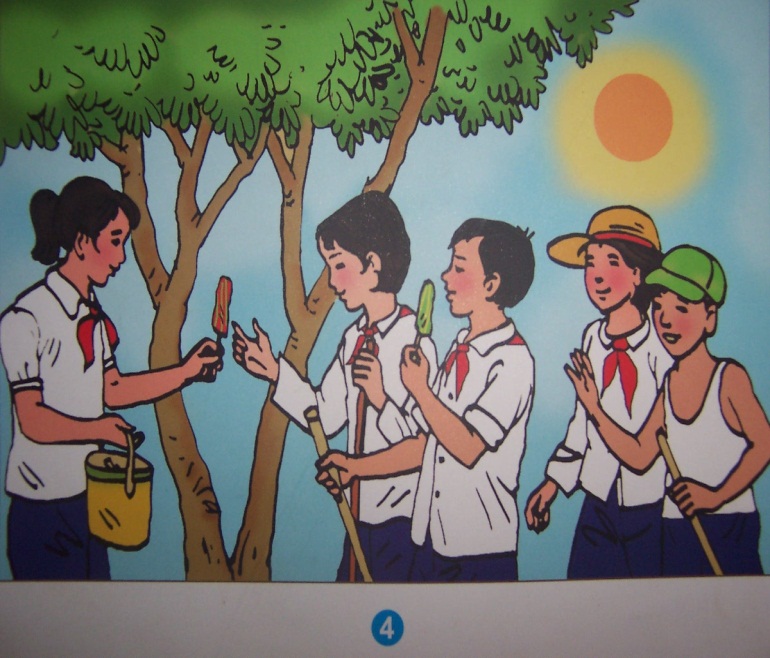 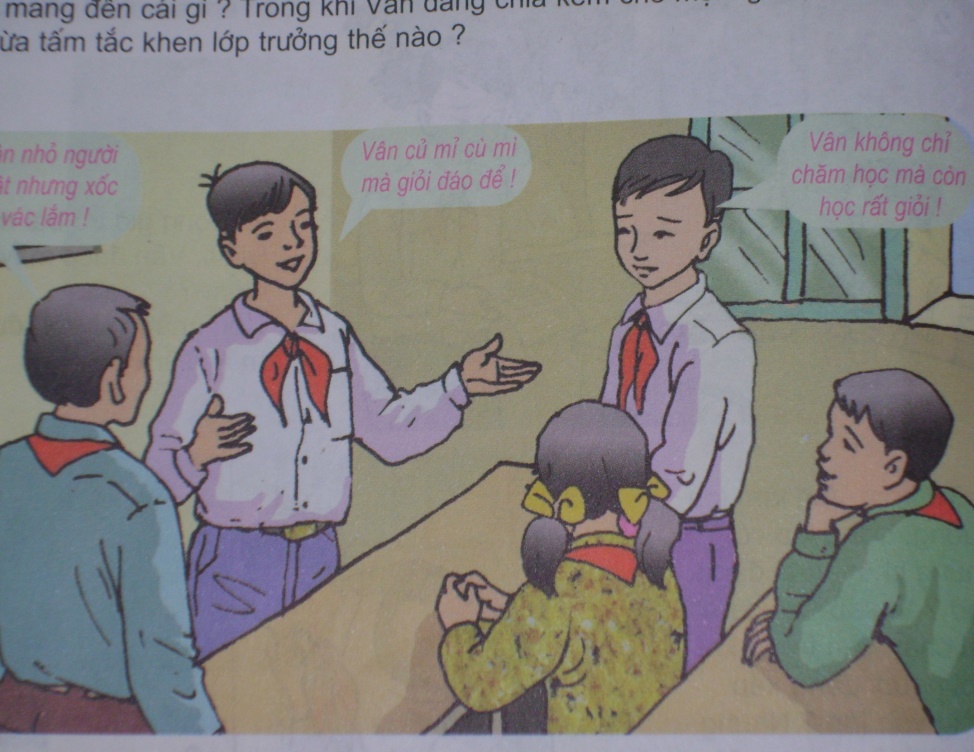 Lớp trưởng lớp tôi
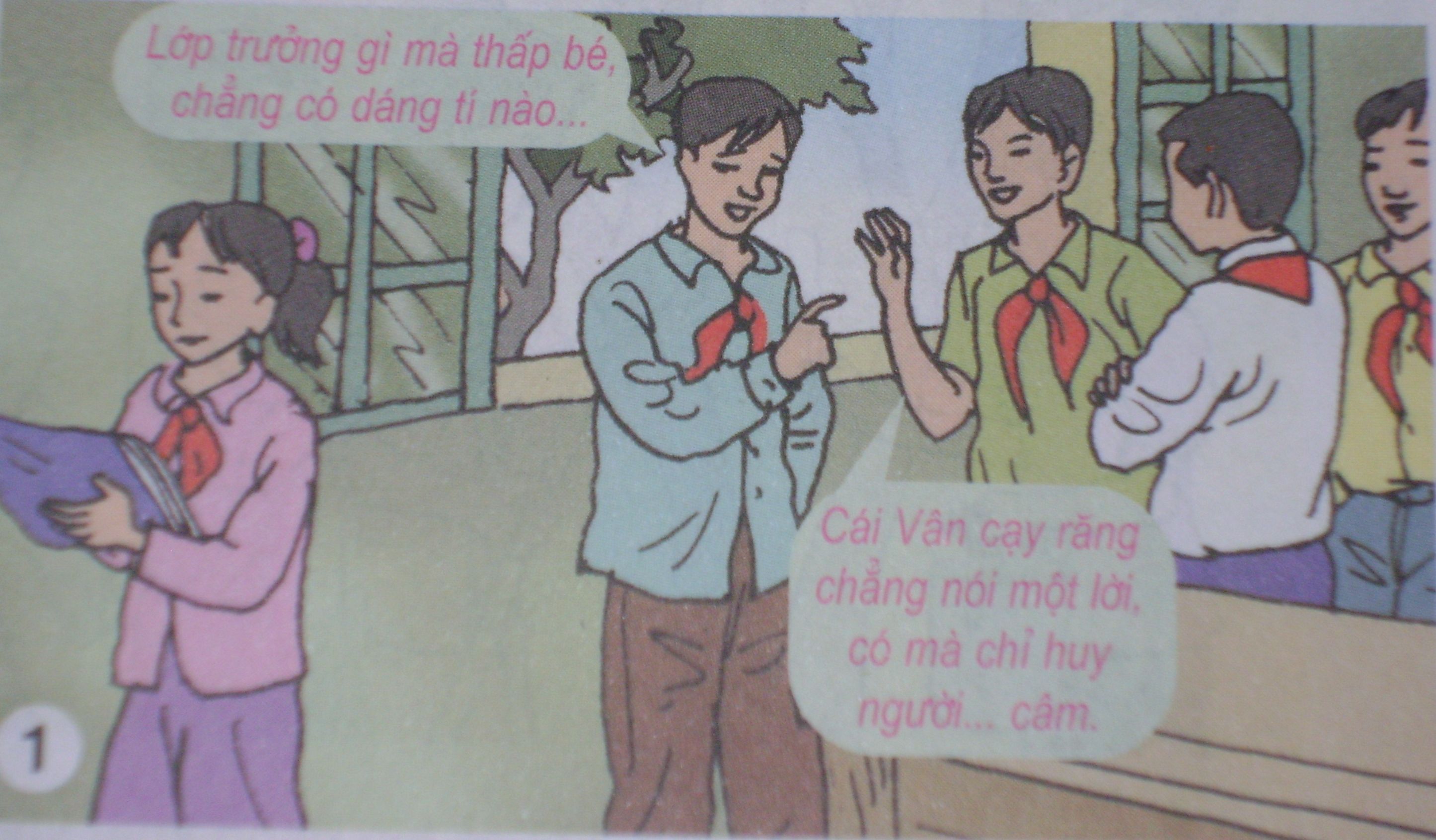 Vân được bầu làm lớp trưởng, các bạn trai trong lớp tỏ ra coi thường Vân.
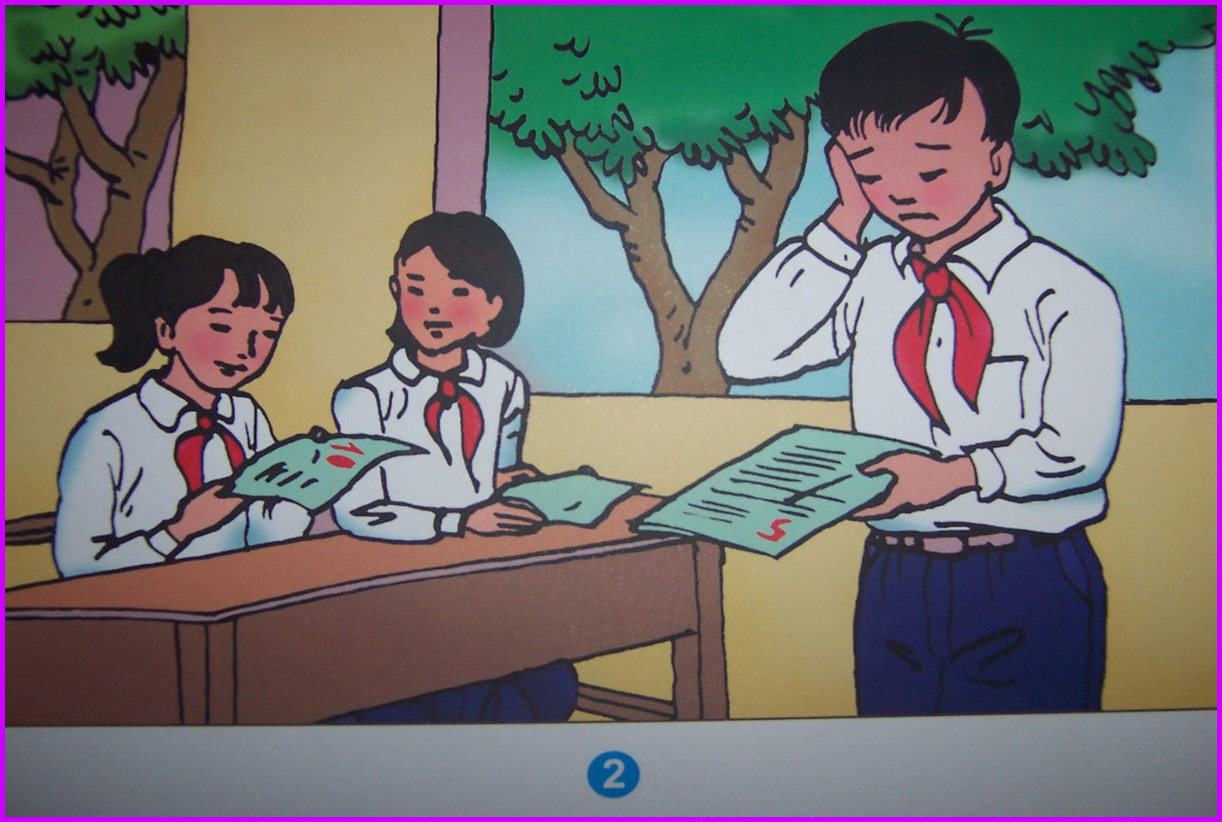 Giờ trả bài kiểm tra Địa, Vân được điểm 10 trong khi đó có một bạn nam chỉ được điểm 5.
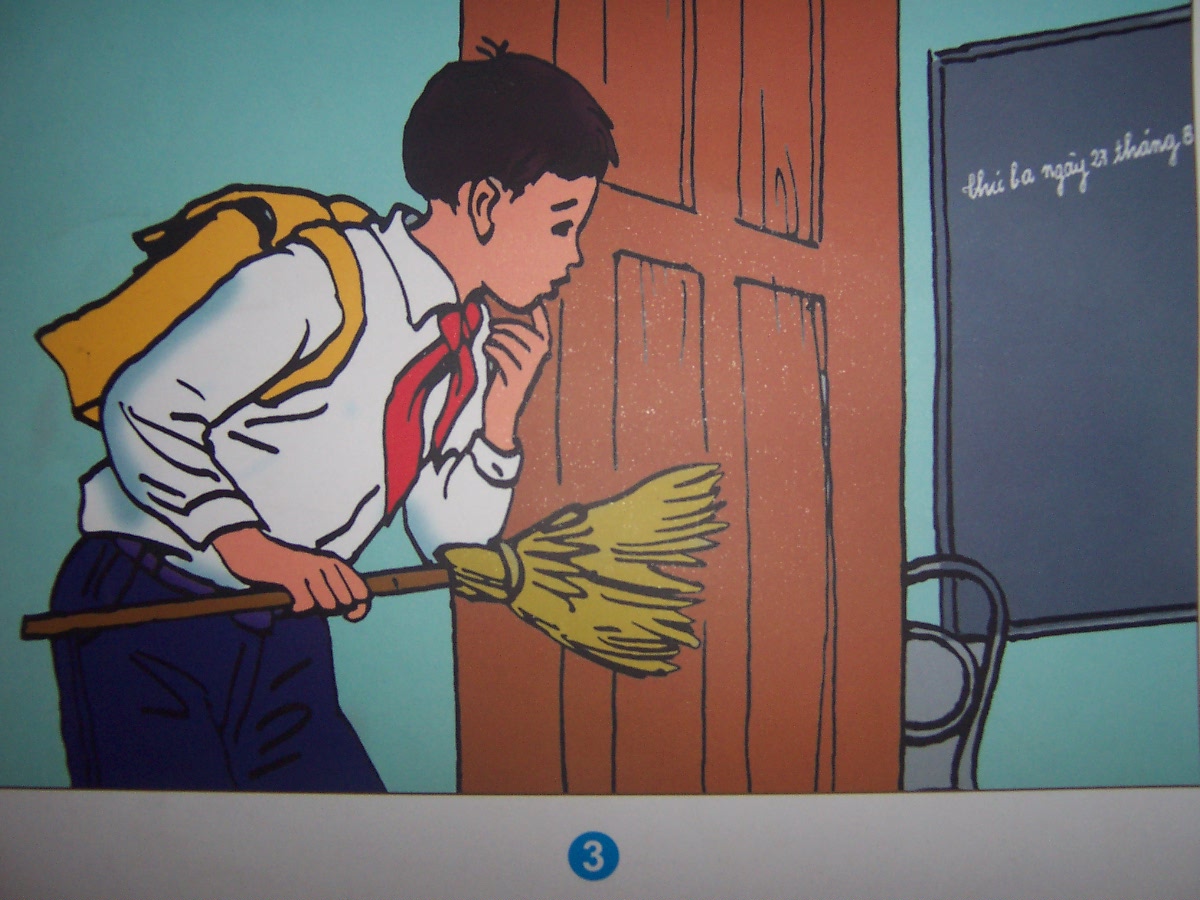 Quốc quên nhiệm vụ trực nhật, lớp trưởng Vân đã làm thay.
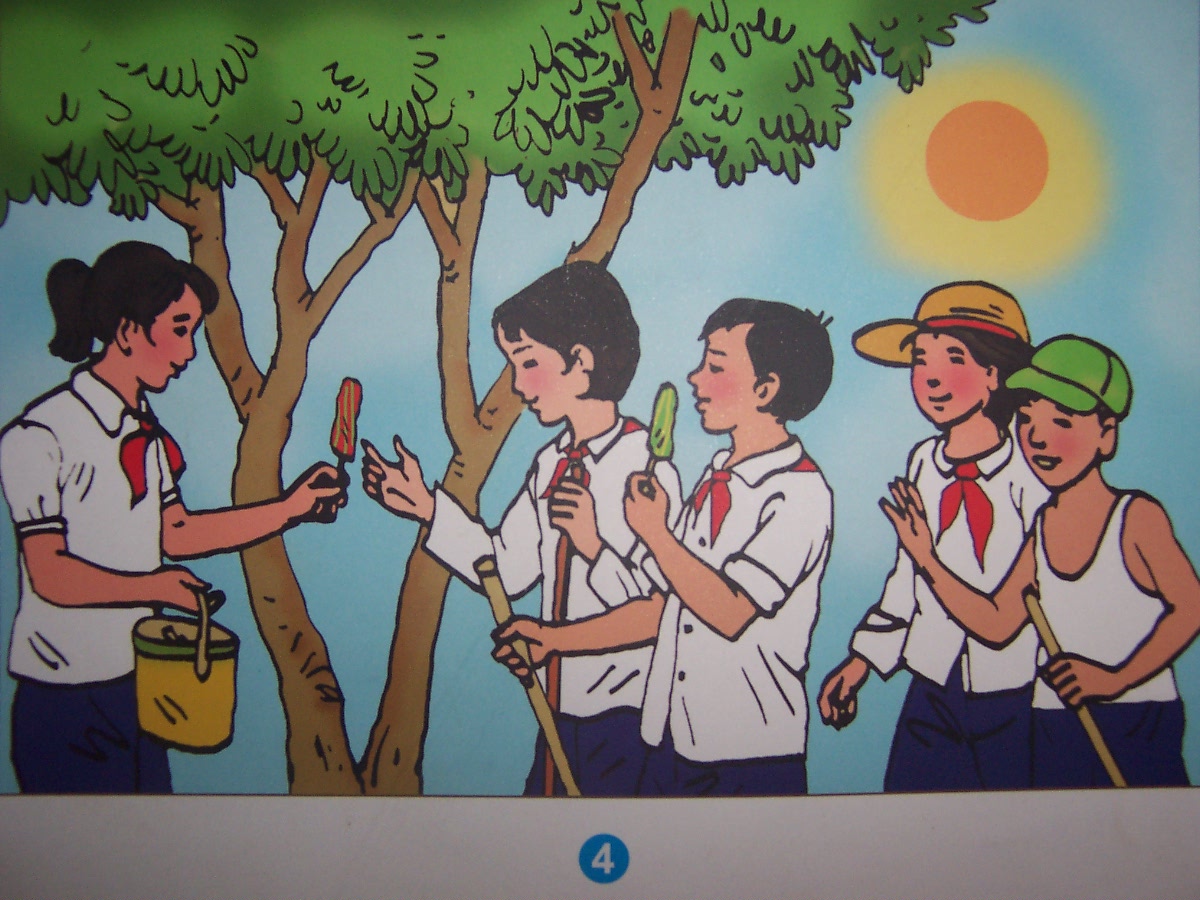 Cả lớp đi lao động, trời nắng nên rất khát nước. Vân lấy tiền quỹ Chi đội mua kem cho các bạn.
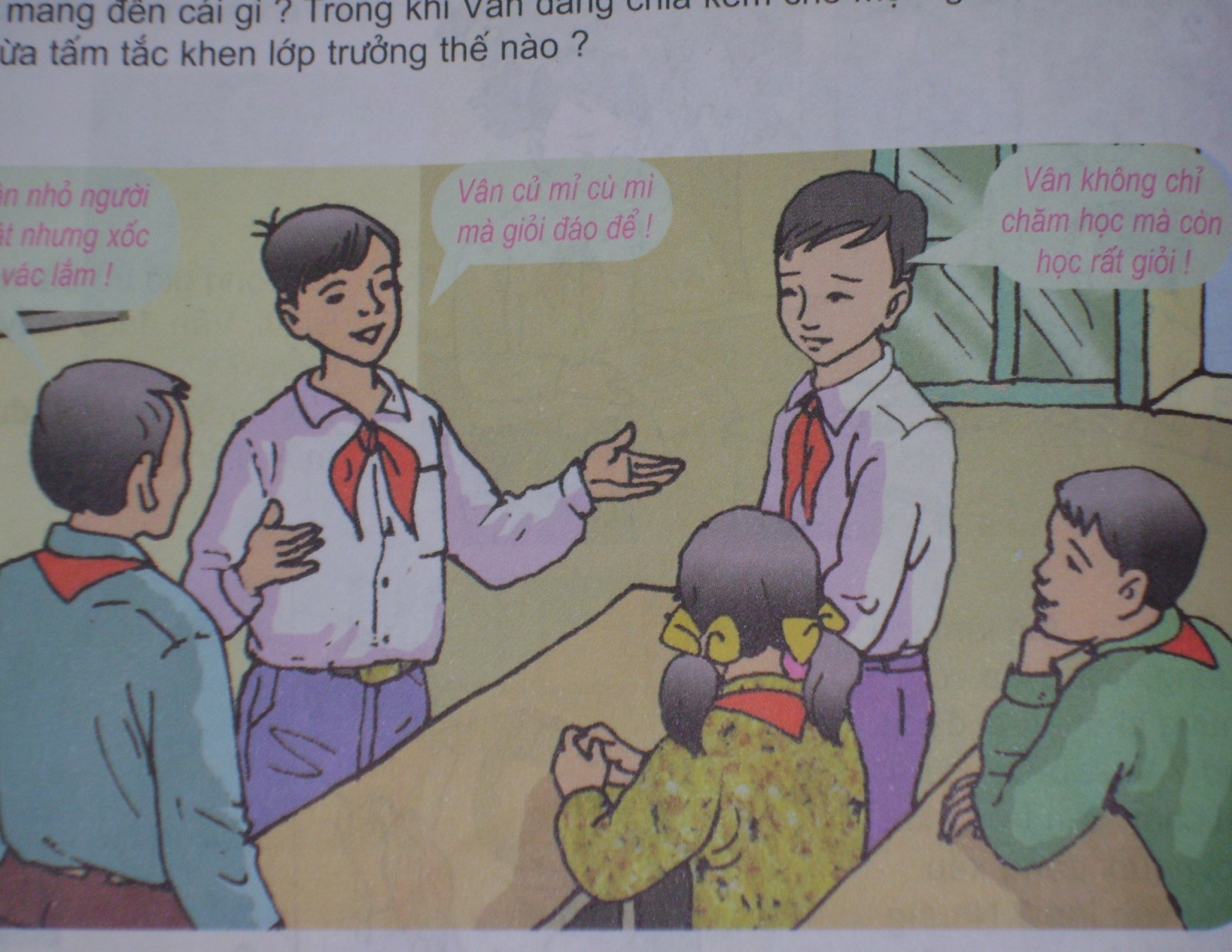 Cả lớp khâm phục vì lớp trưởng vừa chăm học, vừa giỏi giang.
Ý nghĩa
Khen ngợi một nữ lớp trưởng vừa học giỏi, vừa chu đáo, xốc vác công việc của lớp, khiến các bạn nam trong lớp ai cũng nể phục.